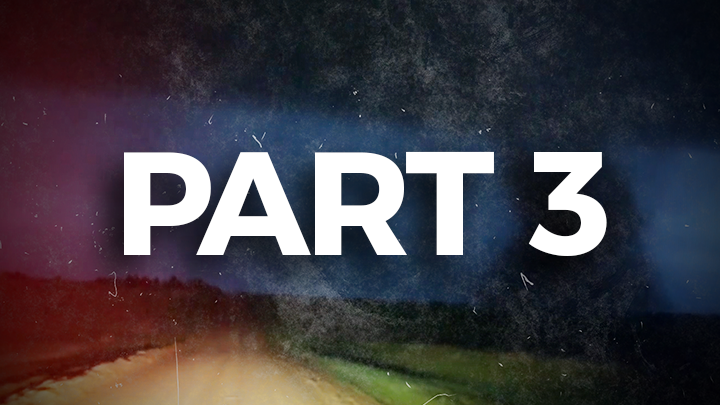 Why Use Video?
David Ausubel (1978) argued that knowledge was hierarchically organized.
New learning concepts and ideas to be subsumed under or anchored within prior learning experiences (i.e., meaningful info must be related to what already know).
Advance Organizers: Per Ausubel, we must provide a context, richer, deeper learning.
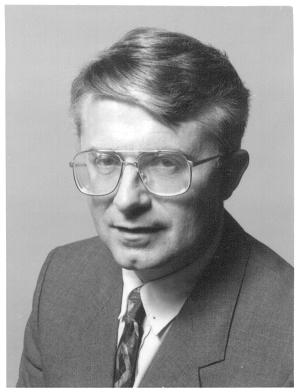 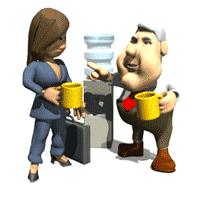 Why Use Shared Online Video?
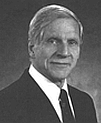 4. Dual coding theory (learning information verbally and visually is more richly stored): Alan Paivio.
5. Anchored instruction and macrocontexts: John Bransford and colleagues.
6. Multimedia theory: Richard Mayer.
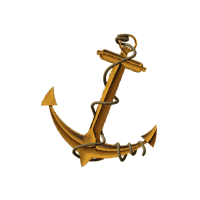 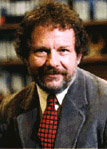 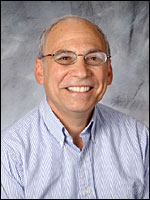 Anchored Instruction
Anchored Instruction in short video clips—learn Mathhttp://peabody.vanderbilt.edu/projects/funded/jasper/Jasperhome.html
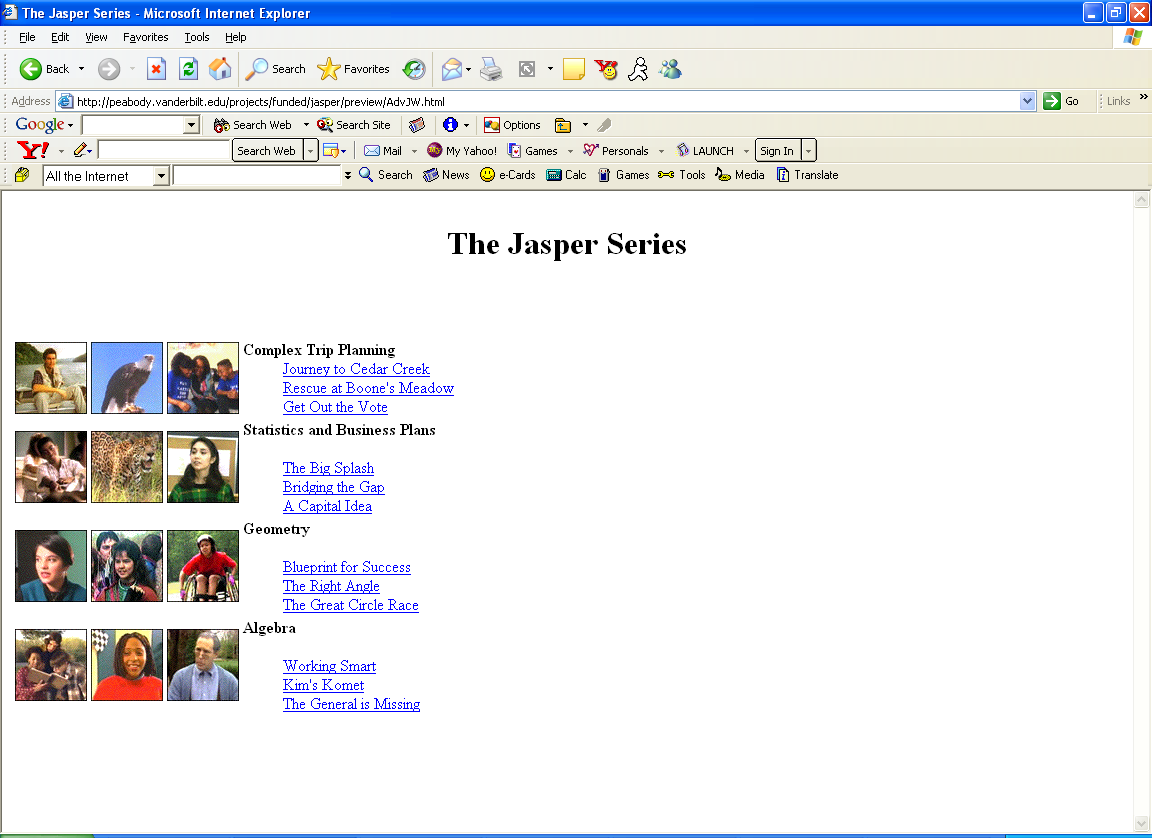 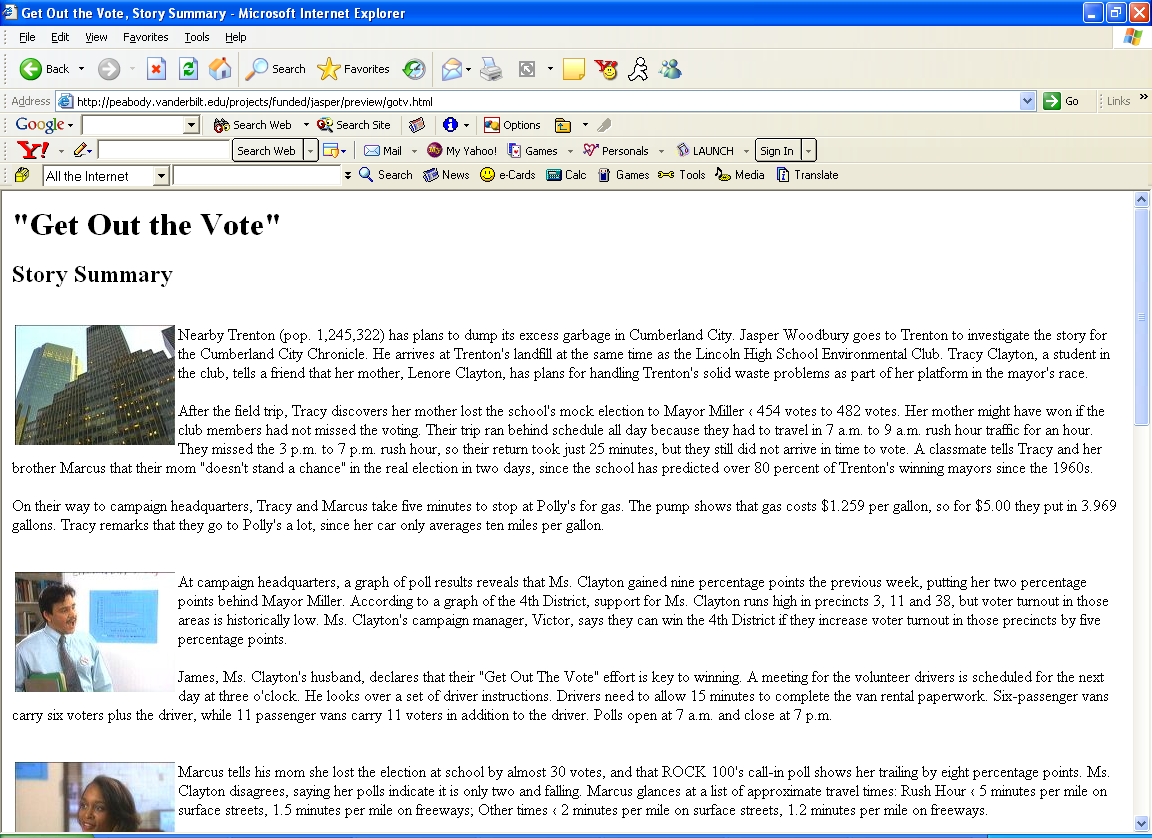 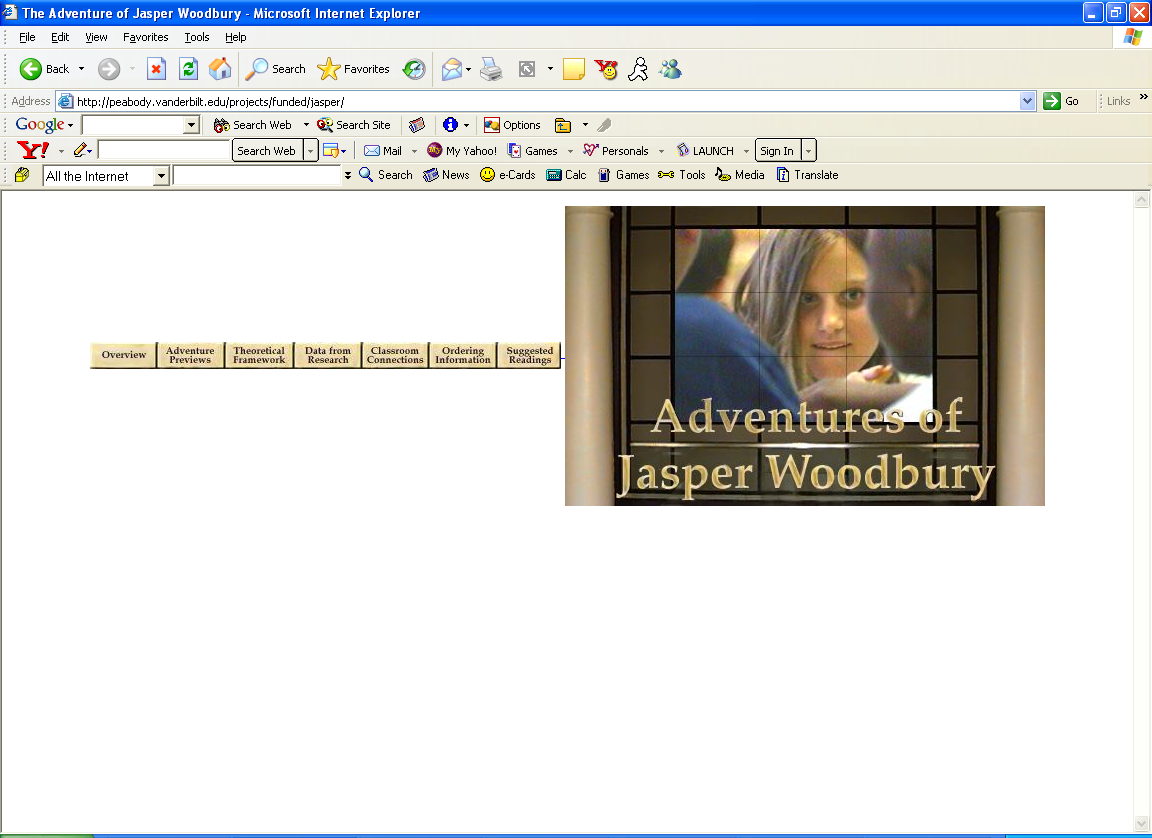 Anchored Instruction in short video clips—learn Mathhttp://peabody.vanderbilt.edu/projects/funded/jasper/Jasperhome.html
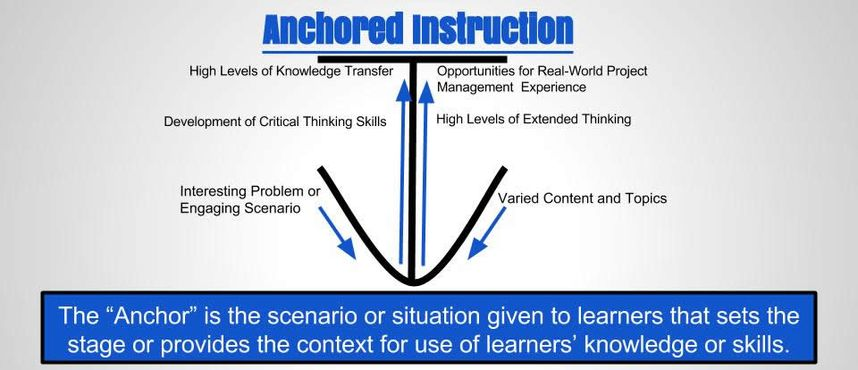 March 31, 2022Shared Online Video Resources, Portals, and Pedagogical Activitieshttp://www.trainingshare.com/resources/Summary_of_Ways_to_Use_Shared_Online_Video.php
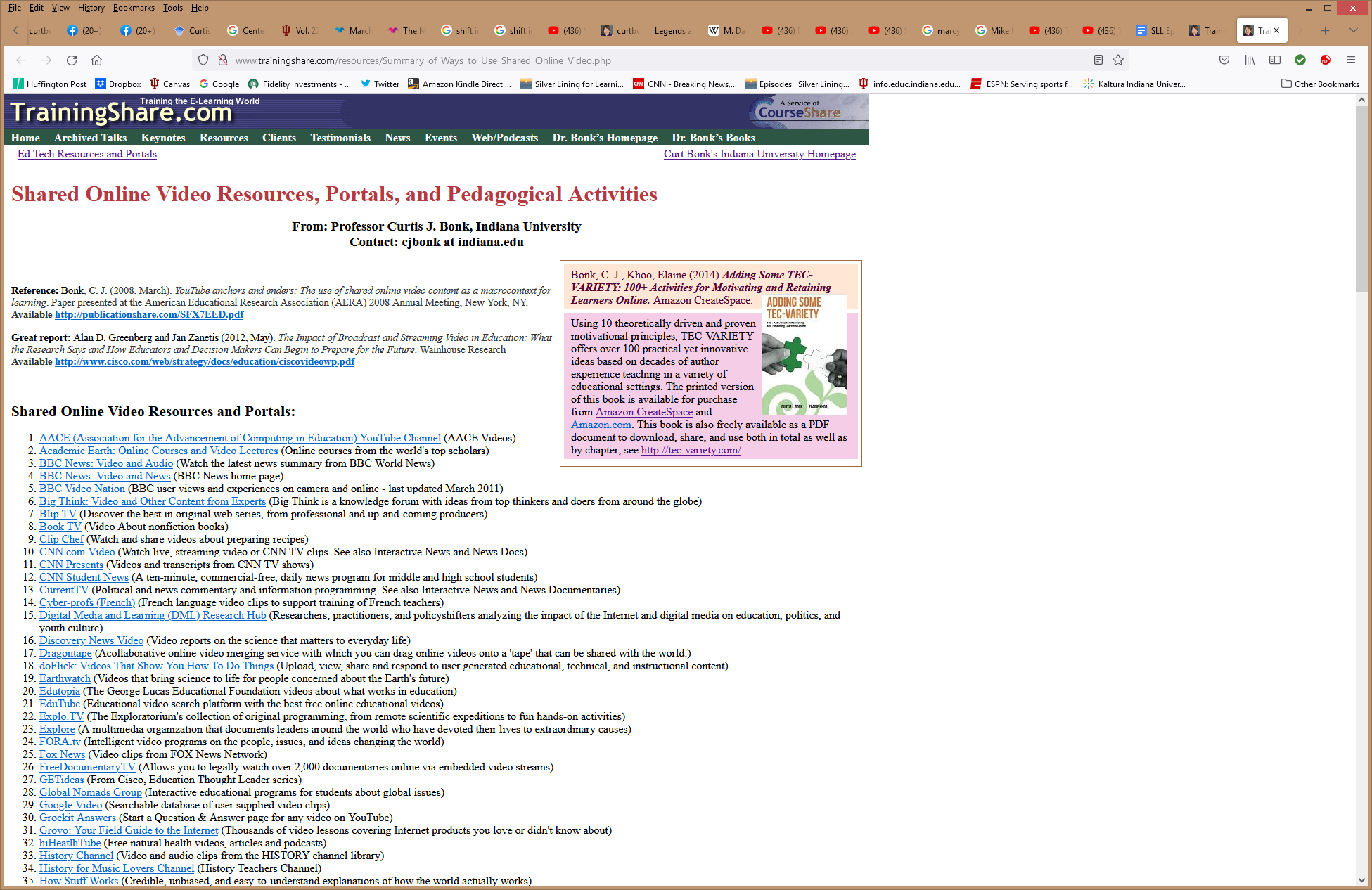 March 31, 2022Edutopiahttps://www.edutopia.org/article/classroom-management-tips-new-teachers-new-teacher
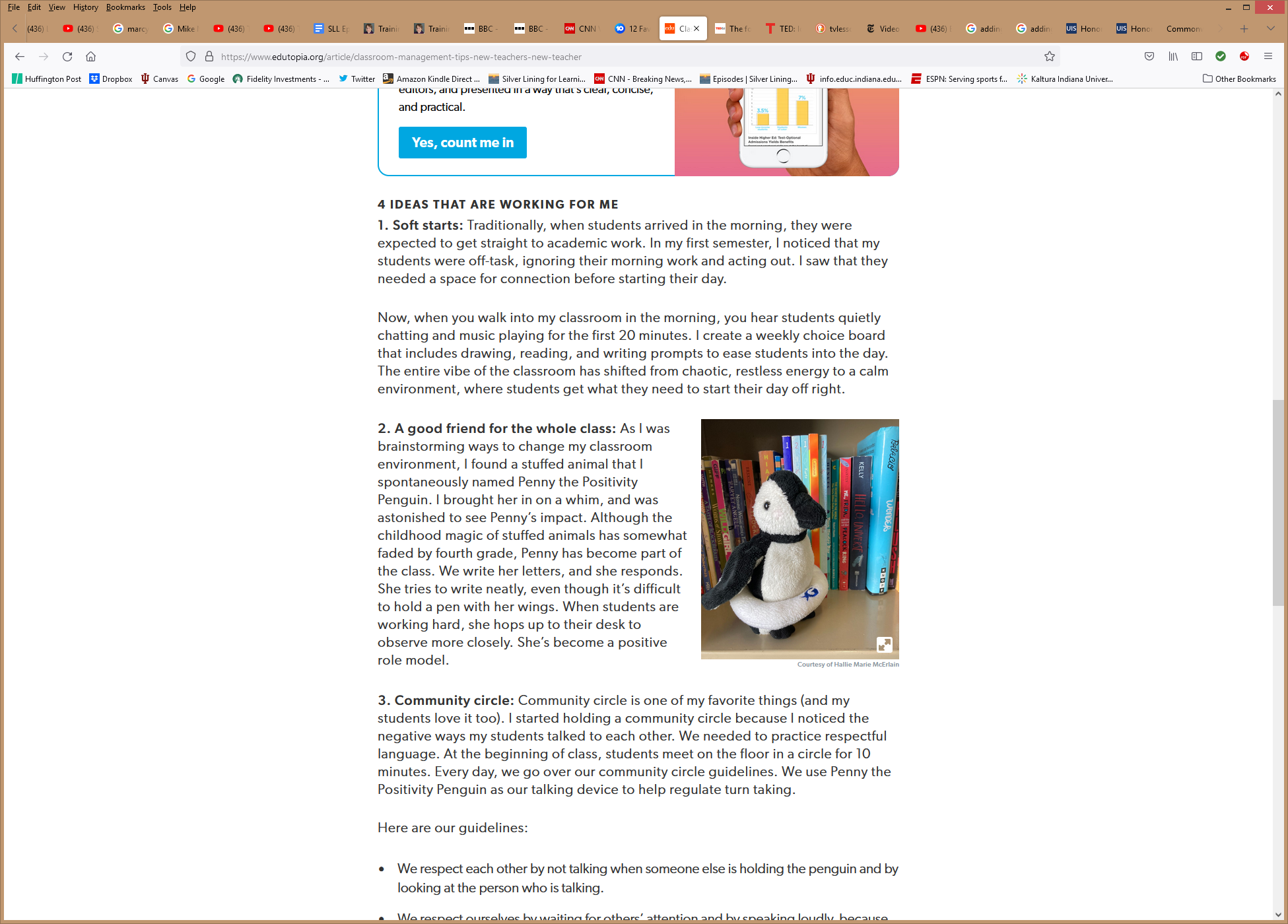 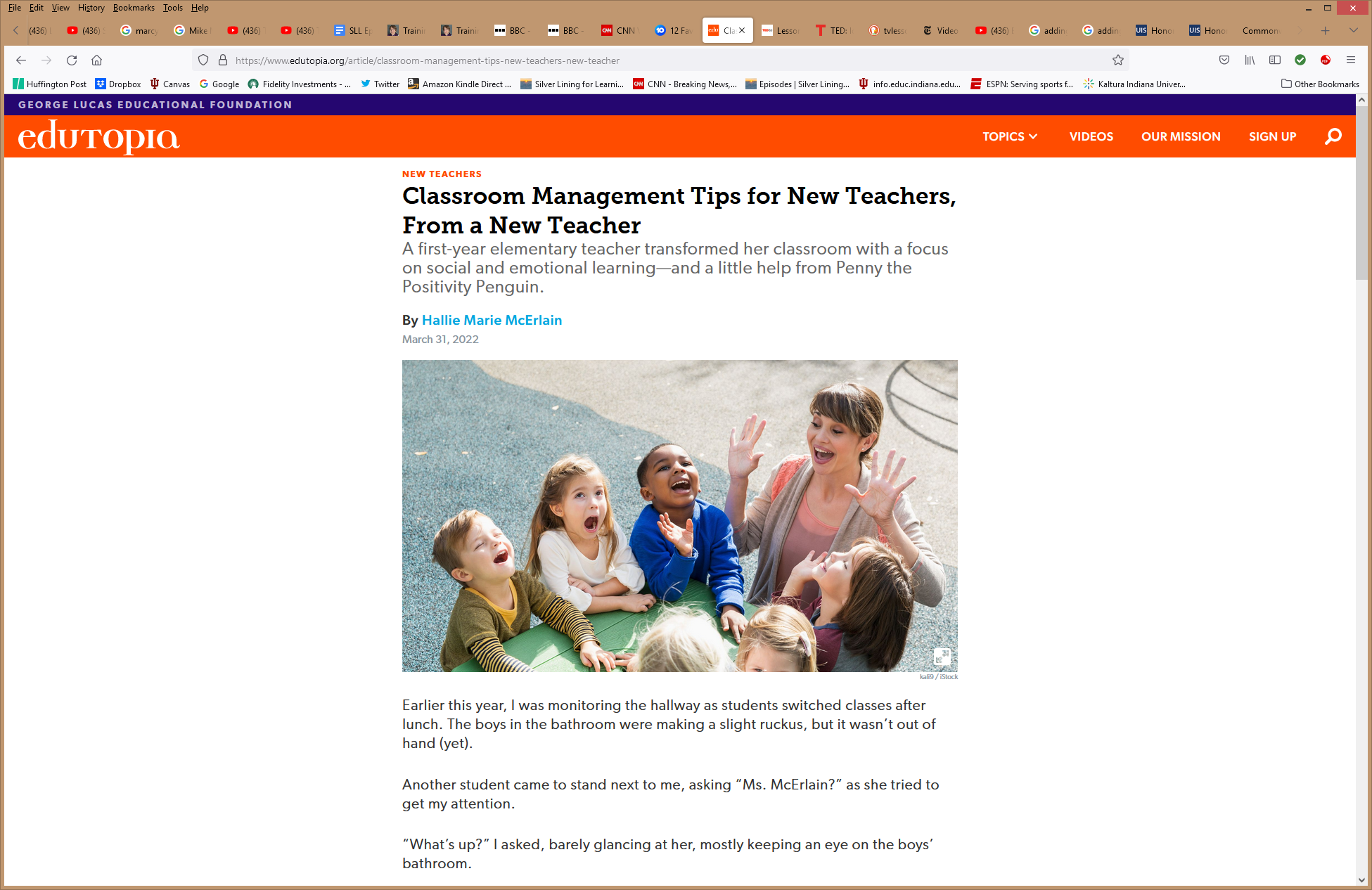 March 31, 2022TEDEdhttps://ed.ted.com/lessons?direction=desc&sort=featured-position
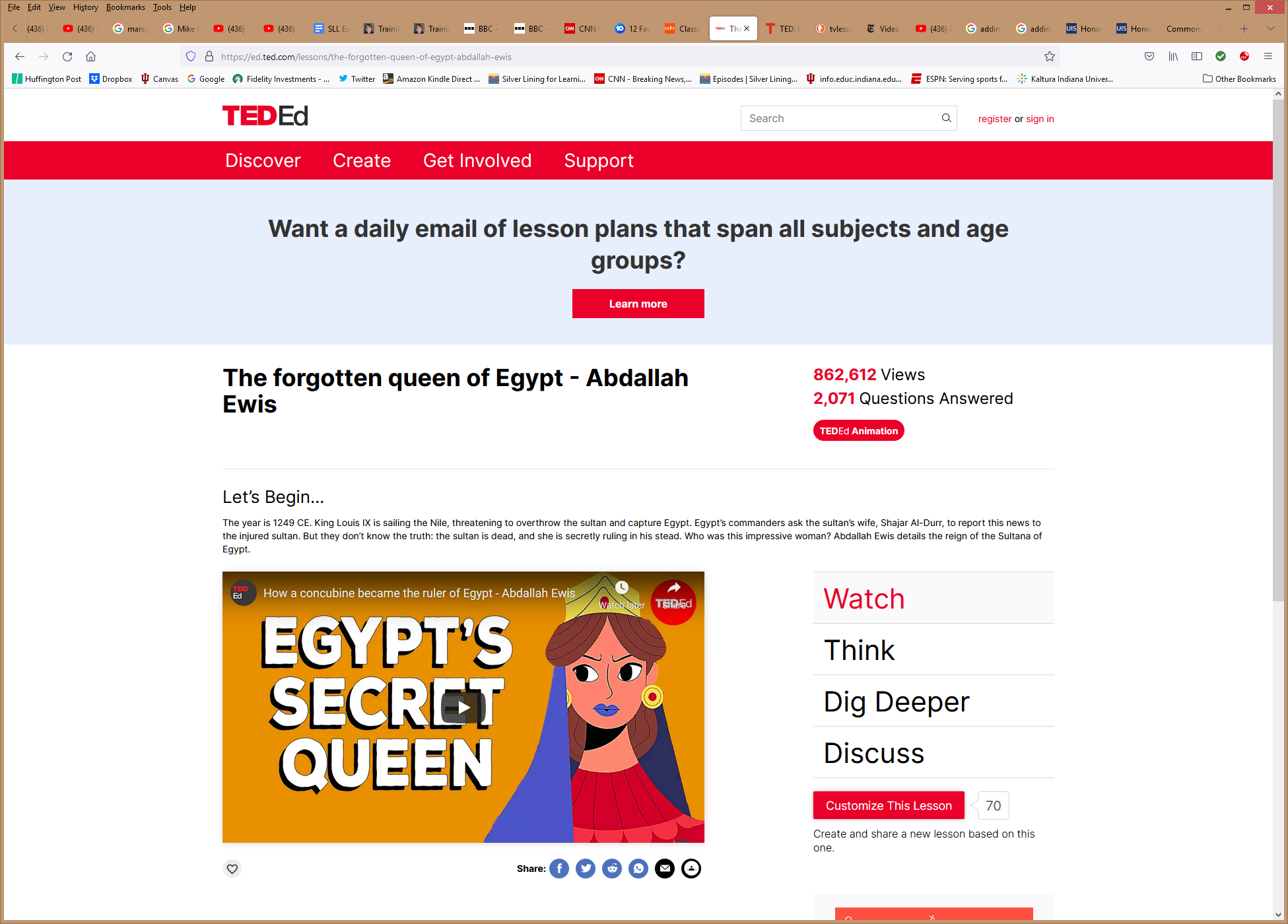 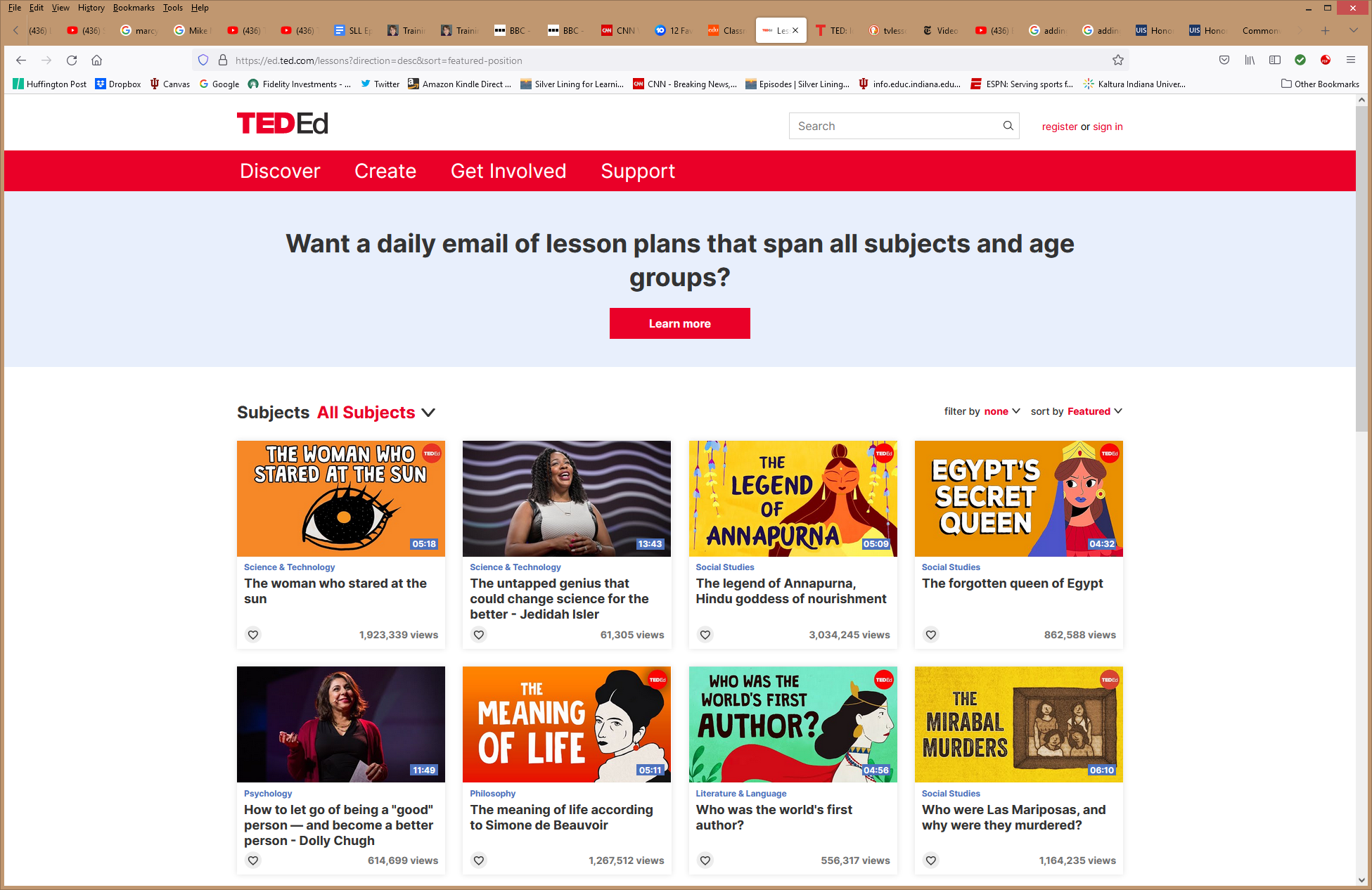 March 31, 2022TEDEdhttps://www.ted.com/
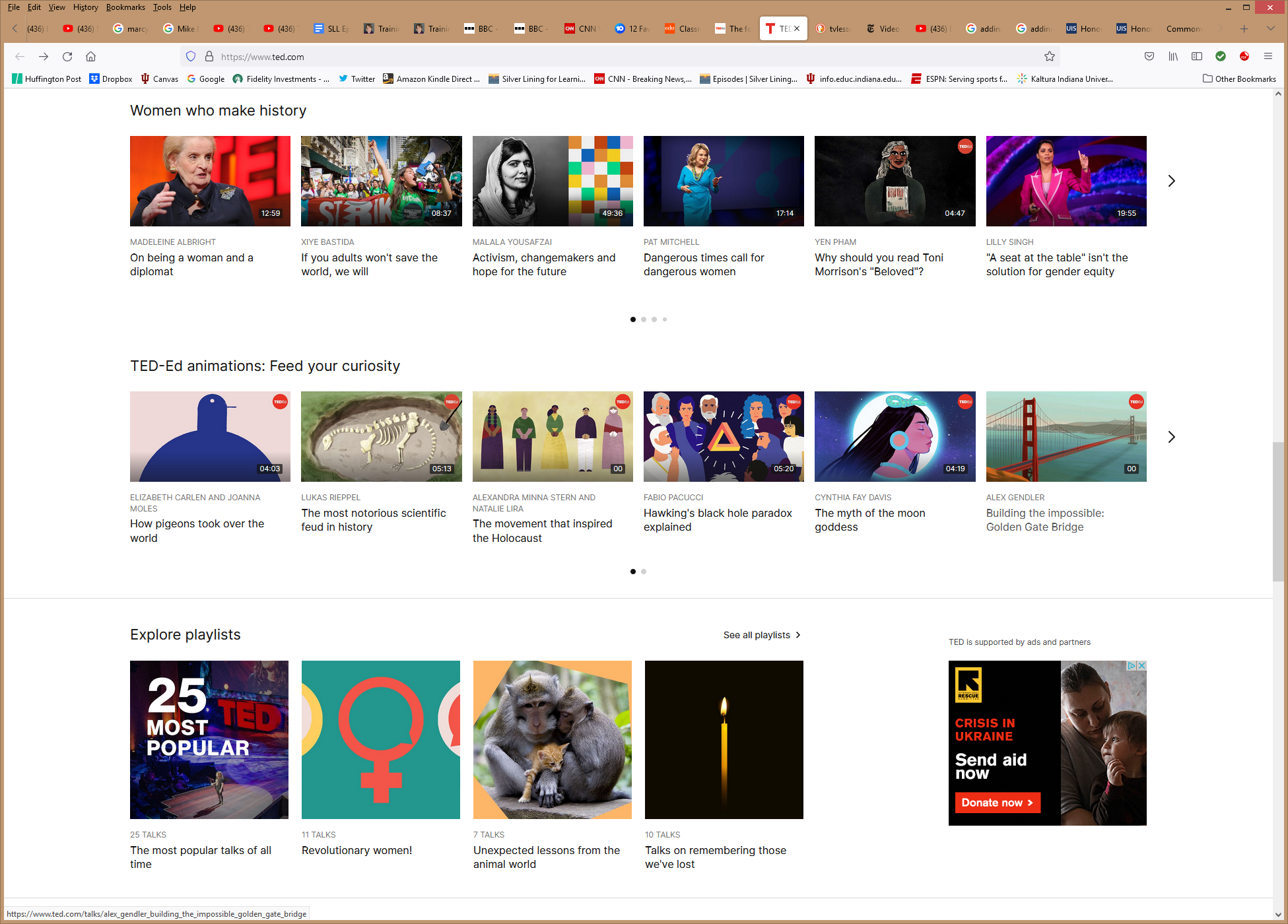 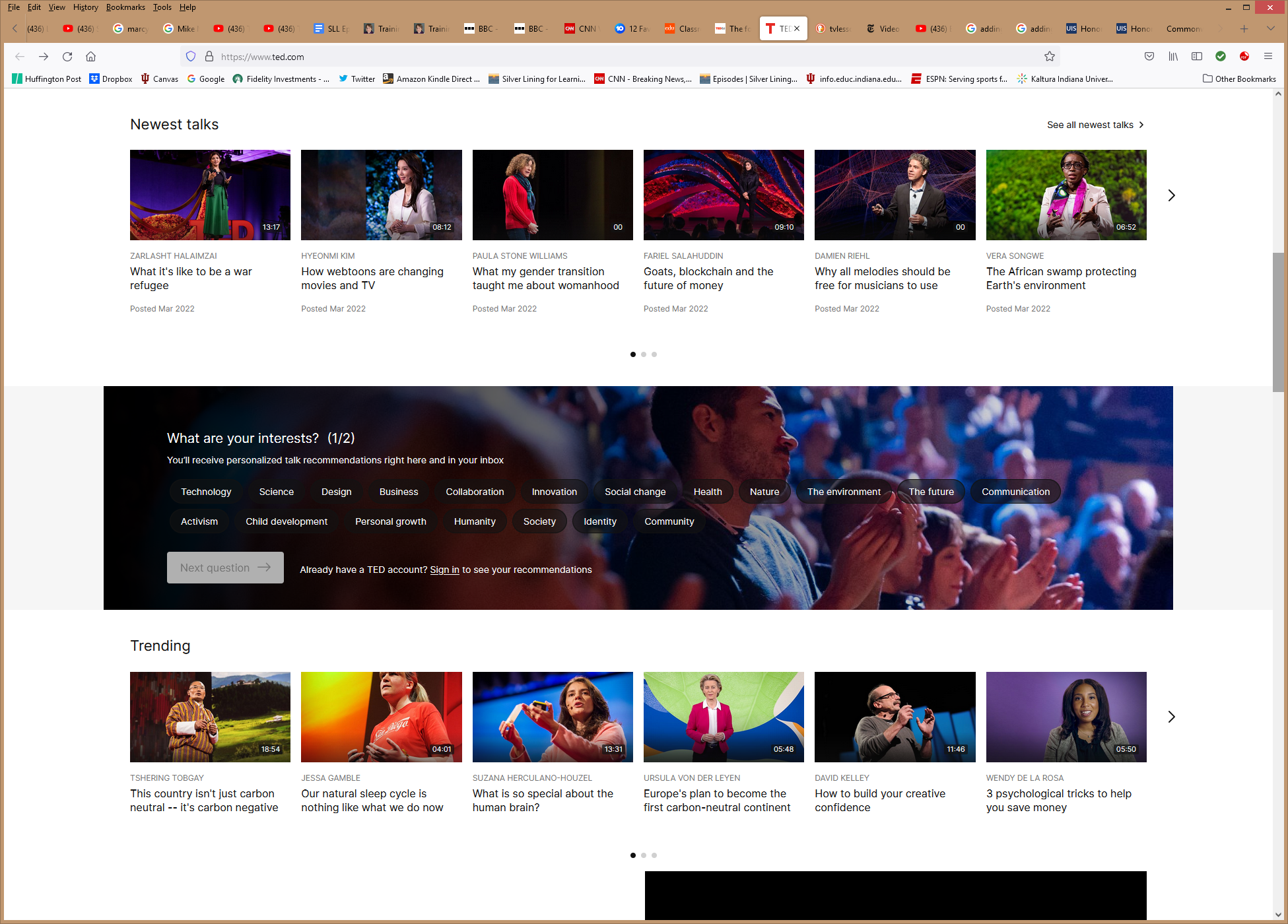 March 31, 2022TEDEdhttps://www.ted.com/
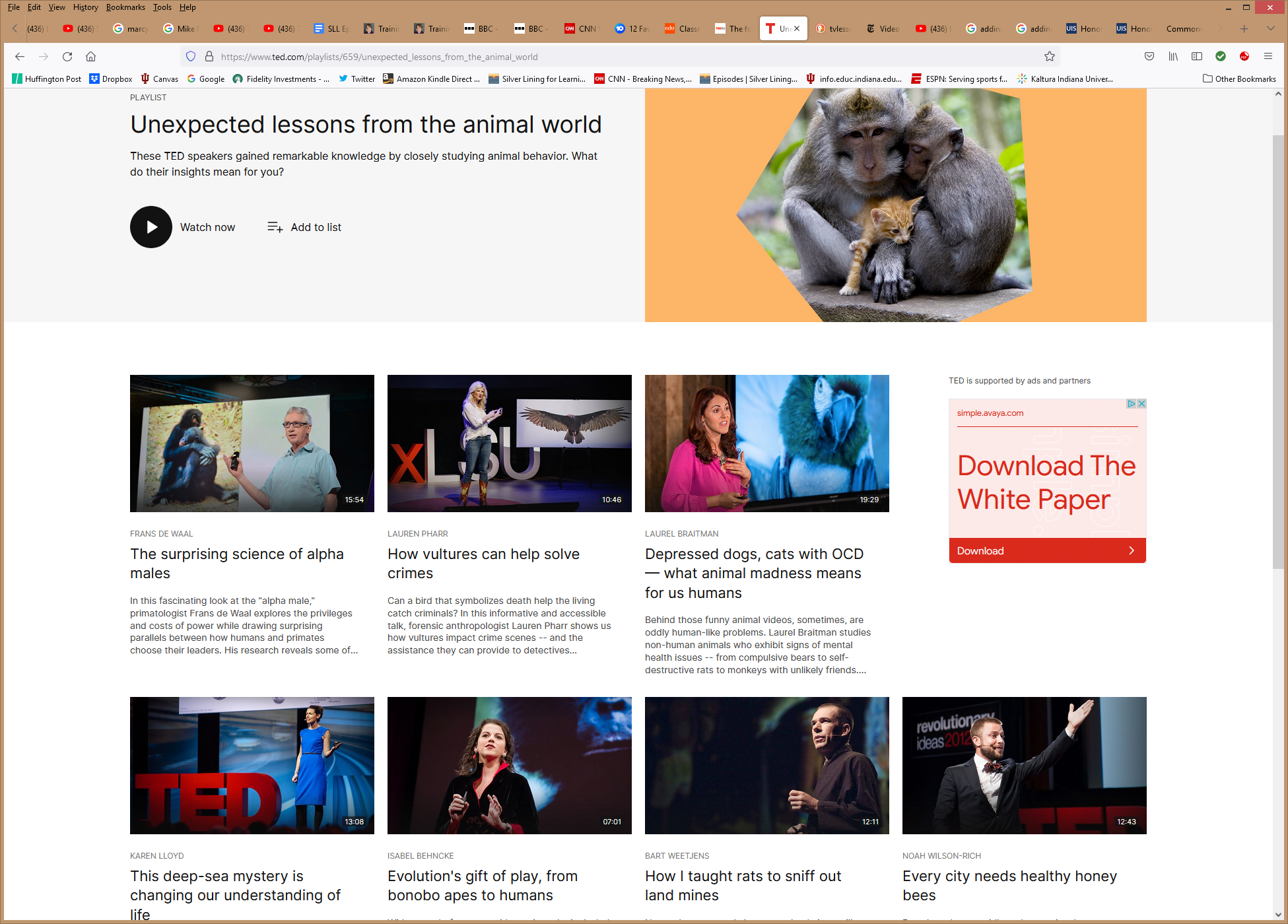 March 31, 2022New York Timeshttps://www.nytimes.com/video
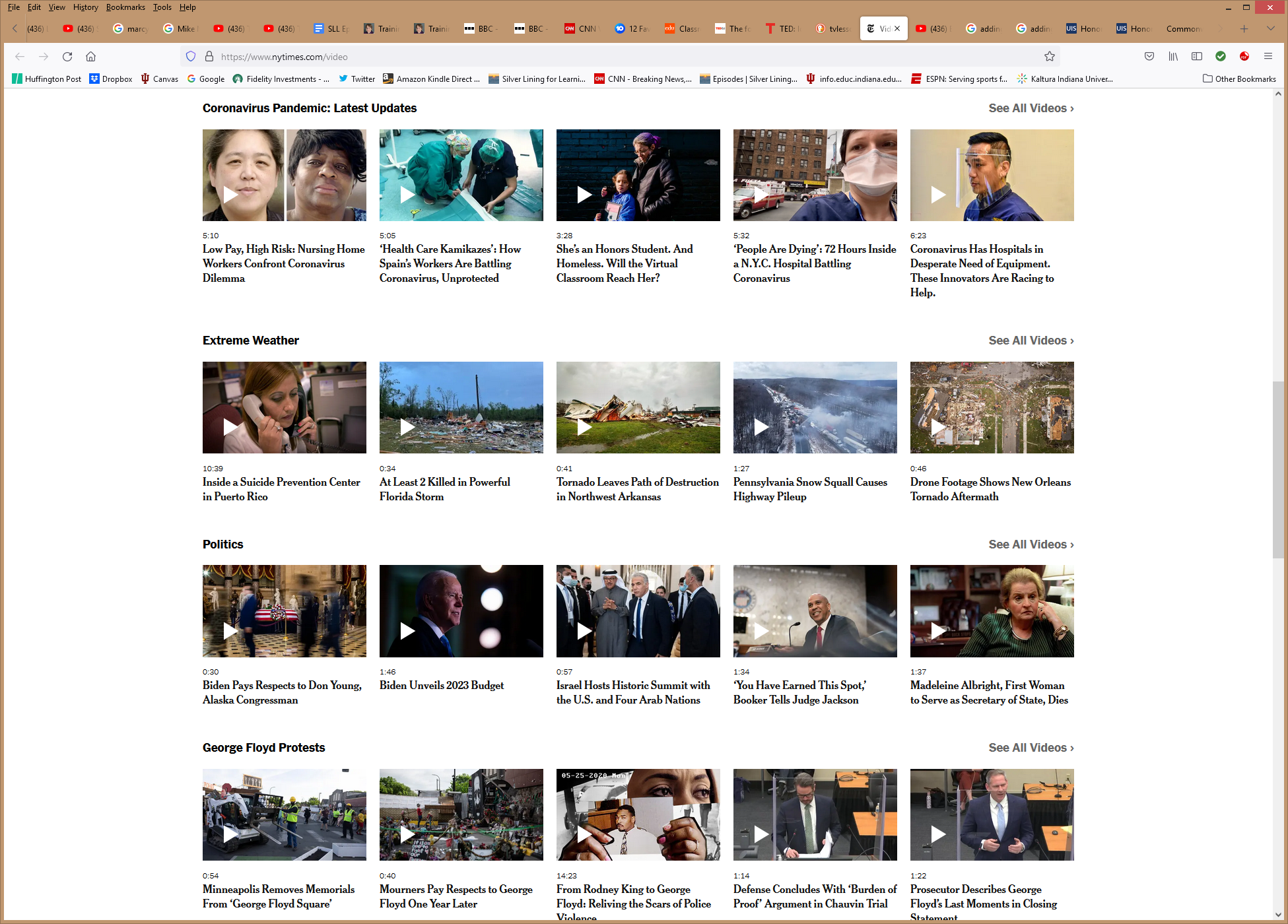 March 31, 2022BBC Newshttps://www.youtube.com/c/BBCNews/featured
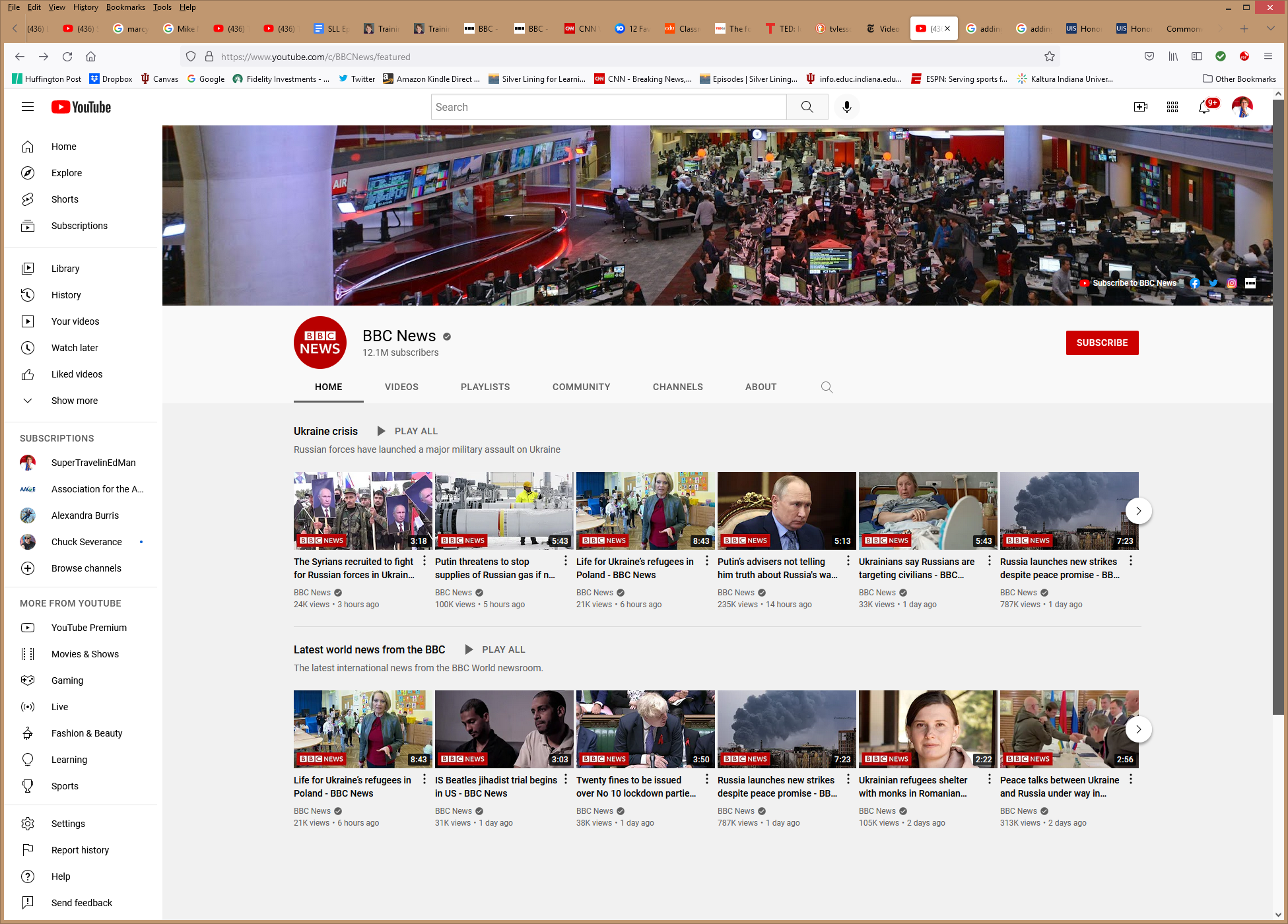 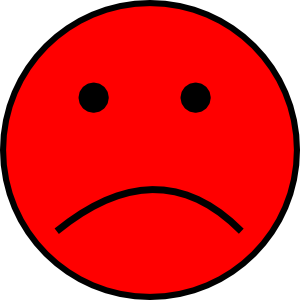 III. Ten More Pedagogical Uses of Shared Online Videos
1. Pause and Reflect
2. Key Concept Reflections
3. Video Anchor or Starter
4. Video Capstone or Ending
5. Online Weekly Content Previews and Discussions
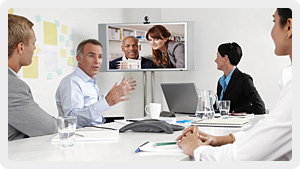 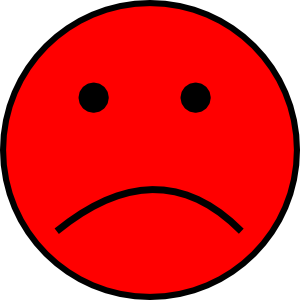 More Uses of Shared Online Videos
6. Rank or Evaluate Anchor Archives
7. Student Anchor Creator Competitions
8. Concept or Technology Demonstrations
9. Anchor Video Debates
10. Anchor Creator Interviews
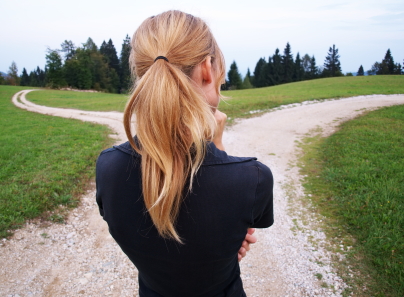 March 28, 2022R678 Week 11 Emerging Technology Tool Demo DaySingle Camera View: https://youtu.be/FilNDFQz79cMultiple Camera View: https://youtu.be/yKjQ0cXdJt0
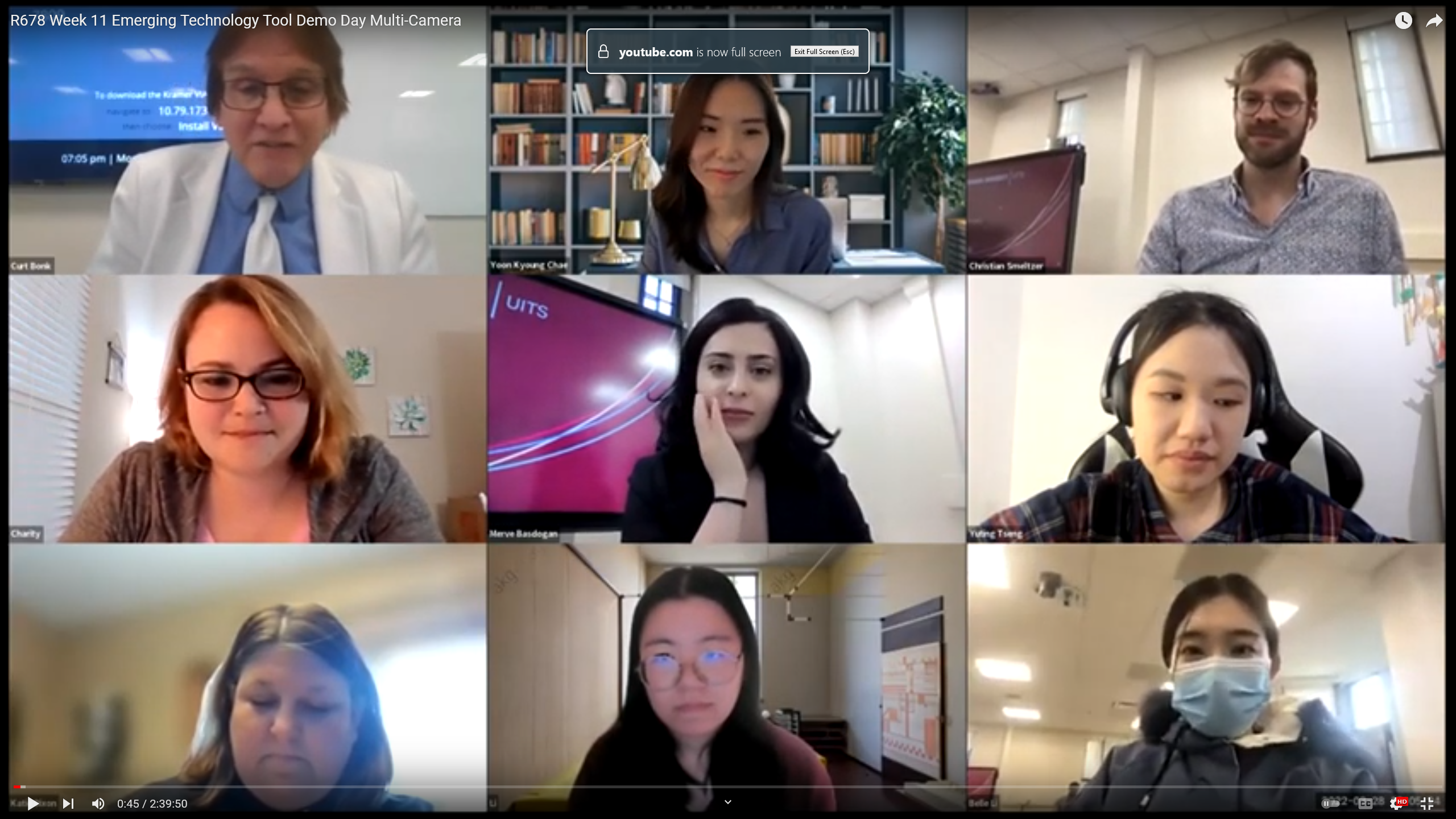 March 28, 2022R678 Week 11 Emerging Technology Tool Demo DaySingle Camera View: https://youtu.be/FilNDFQz79cMultiple Camera View: https://youtu.be/yKjQ0cXdJt0
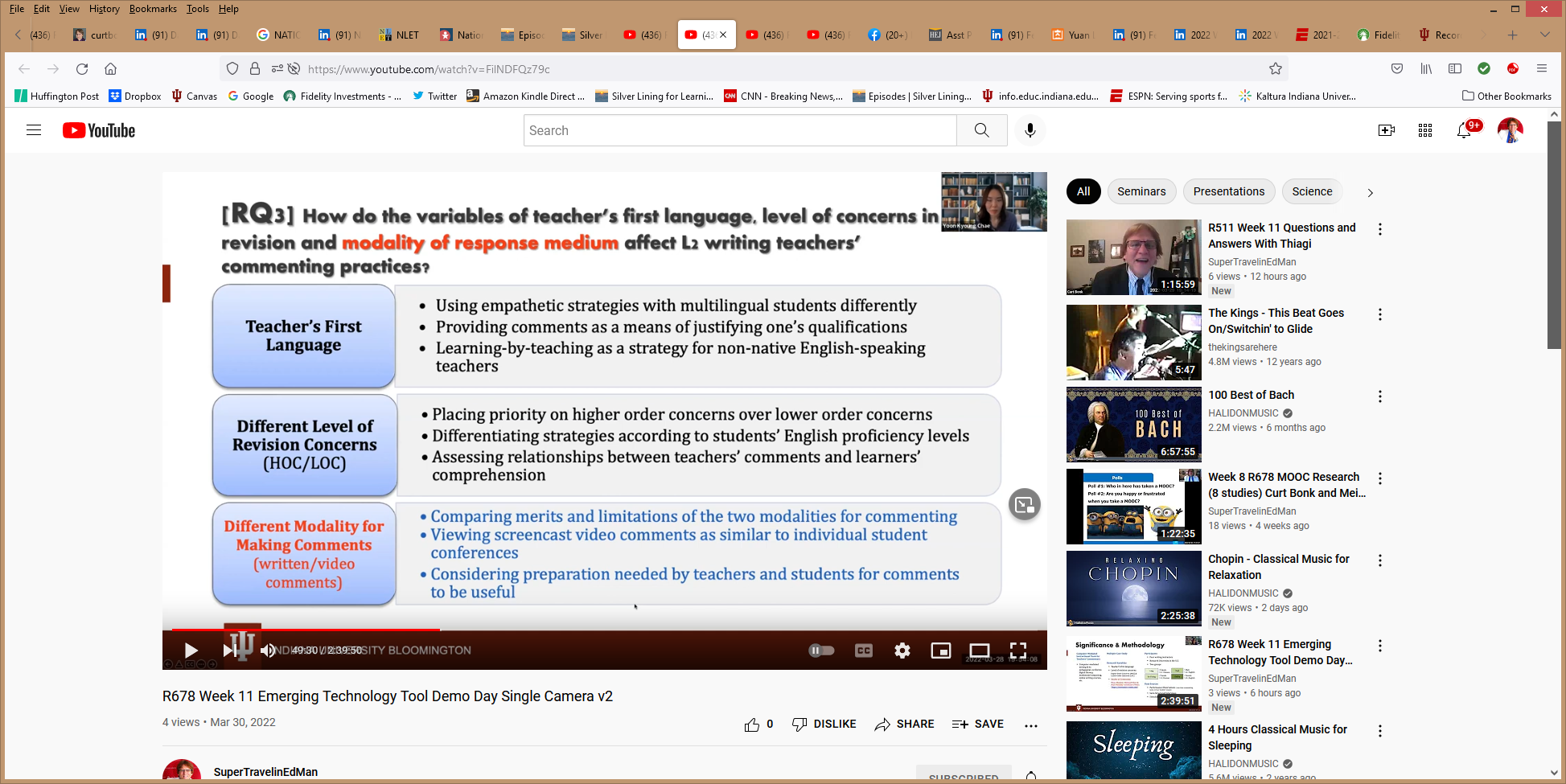 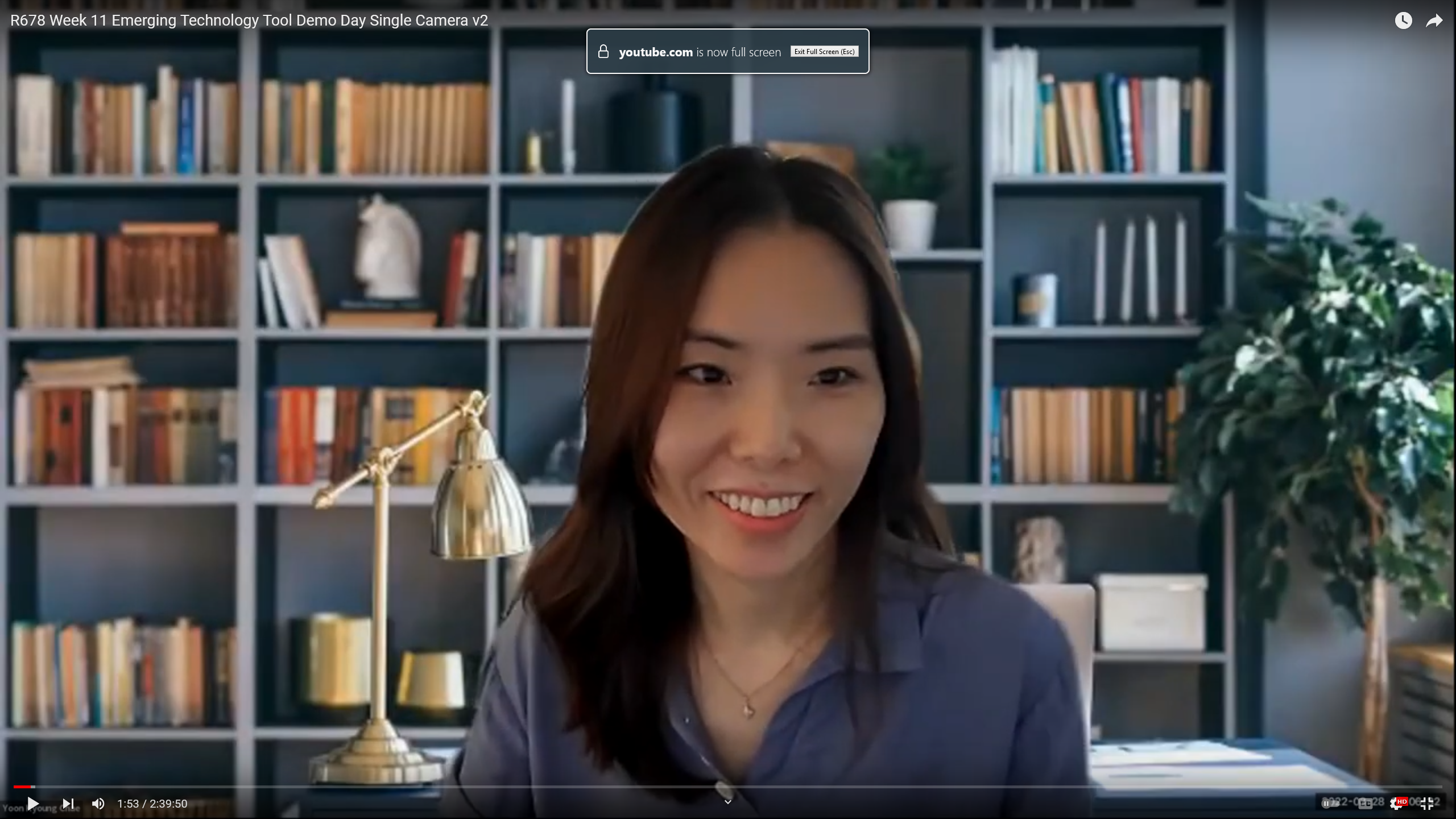 March 28, 2022R678 Week 11 Emerging Technology Tool Demo DaySingle Camera View: https://youtu.be/FilNDFQz79cMultiple Camera View: https://youtu.be/yKjQ0cXdJt0
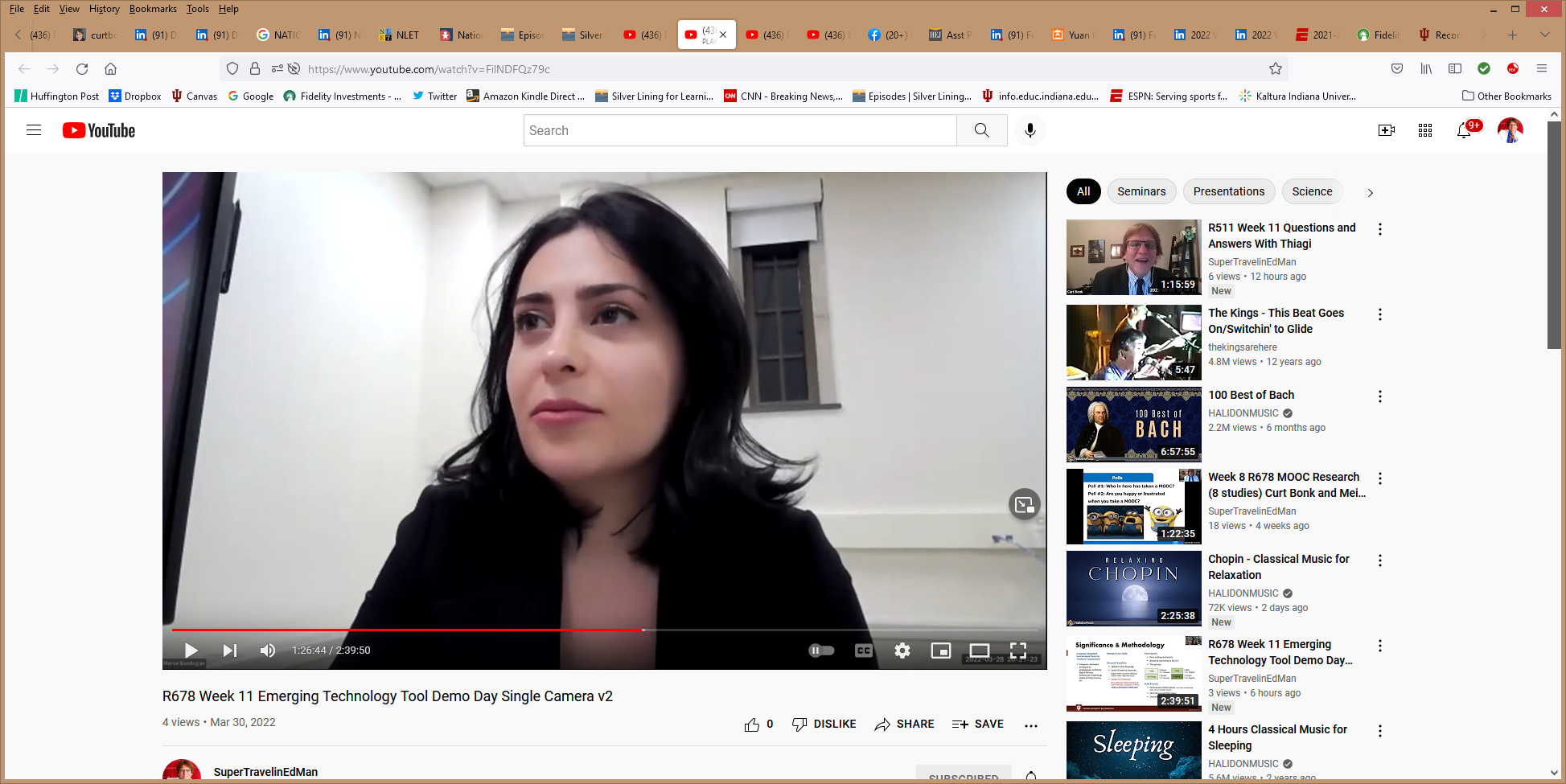 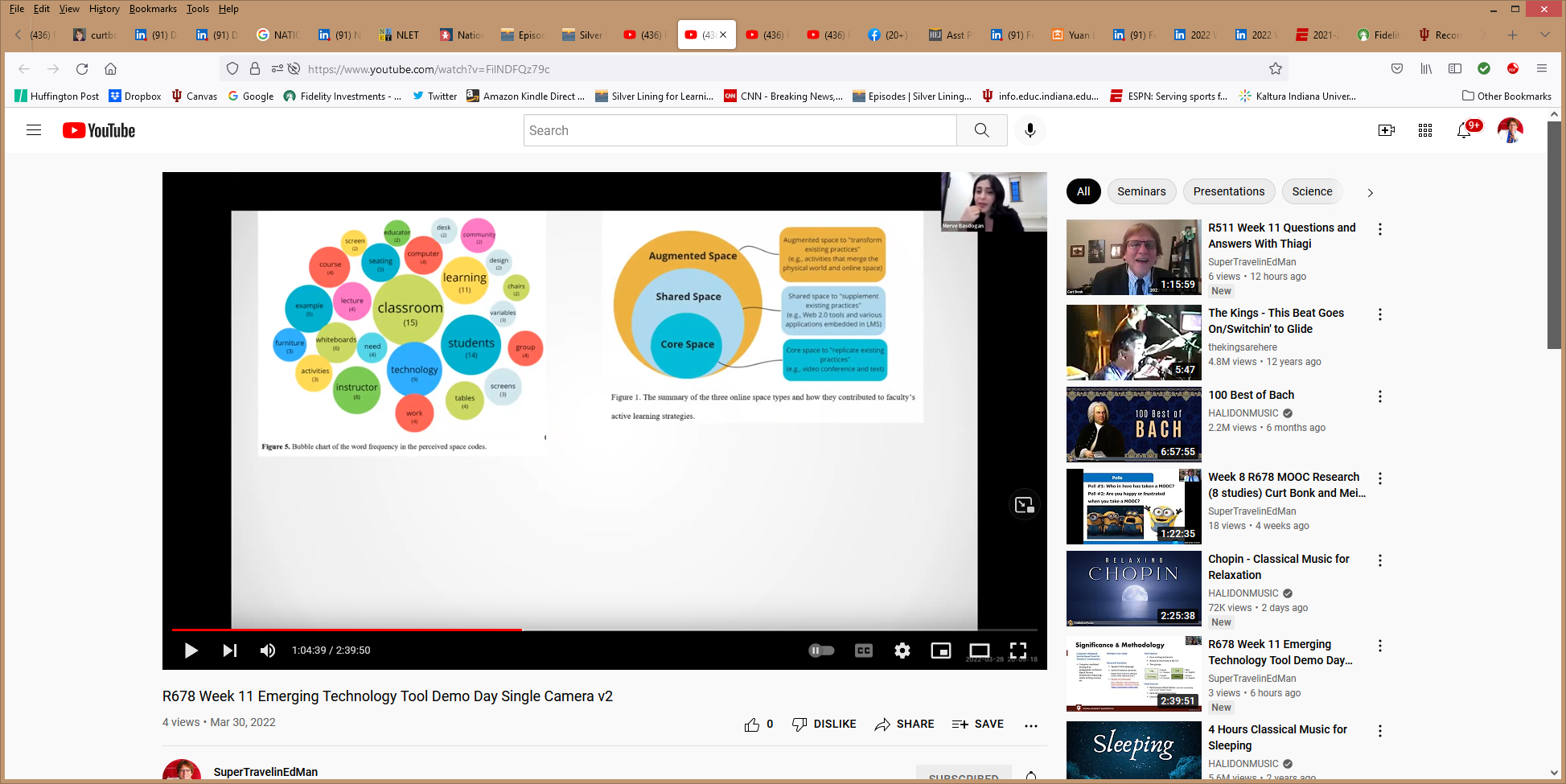 March 31, 2022Free Book: Adding Some TEC-VARIETYhttp://tec-variety.com/
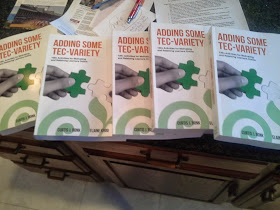 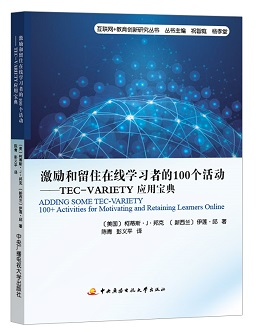 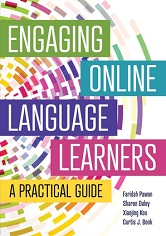 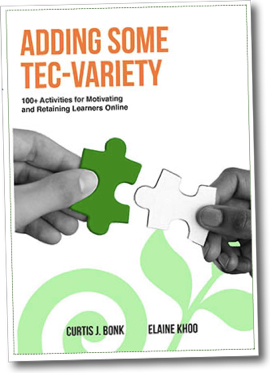 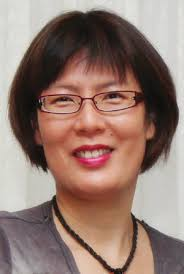 June 2022Commonwealth of Learning
Khoo, E., & Bonk, C. J. (in production). Motivation and Supporting Online Learners. Burnaby, BC, Canada: Commonwealth of Learning.https://www.col.org/
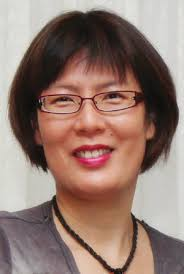 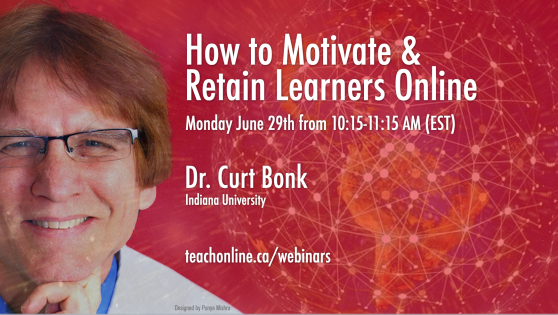